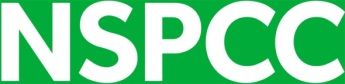 Number DayWho wants to be a Mathionaire?Year 5/6 or Primary 7 and Year 8.8
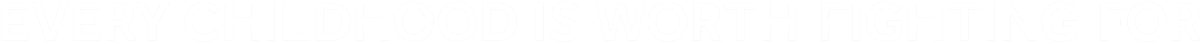 Question 1
A cup of coffee costs £1.25. Fred buys 5 cups and paid with a £20 note. How much change does he get back?
A   £12.75  
B  £12.25
C  £13.75
D  £14.00
A cup of coffee costs £1.25. Fred buys 5 cups and paid with a £20 note. How much change does he get back?
A   £12.75  
B  £12.25
C  £13.75
D  £14.00
Great start! You have…
500 points
Question 2
Each jacket potato takes 6 minutes to cook in a microwave oven. How many minutes would it take for 9 jacket potatoes to cook?
A   54  
B  58
C  60
D  68
Each jacket potato takes 6 minutes to cook in a microwave oven. How many minutes would it take for 9 jacket potatoes to cook?
A 54
B 58
C 60
D 68
Well done! You have…
1000 points
Question 3
The jug of lemonade contained 2 litres. Gran drank 265ml. How much lemonade was left?
A  17.35 litres
B  173.5 litres
C  1.735 litres
D  1,735 litres
The jug of lemonade contained 2 litres. Gran drank 265ml. How much lemonade was left?
A  17.35 litres
B  173.5 litres
C  1.735 litres
D  1,735 litres
You’re getting the hang 
of this! You have…
2000 points
Question 4
What is the name given to the distance around the edge of circle?
A   tangent  
B  circumference
C  radius
D  diameter
What is the name given to the distance around the edge of circle?
A  tangent
B  circumference
C  radius

D  diameter
Fantastic! You have…
5000 points
Question 5
How many faces does a dodecahedron have?
A   6  
B  8
C  10
D  12
How many faces does a dodecahedron have?
A 6
B 8
C 10
D 12
Brilliant! You have…
10 000 points
Question 6
Jason called Childline at 4.23pm. The call lasted 1 hour 29 minutes. What time did she finish the call?
A   5.12pm
B  5.30pm
C  5.52pm
D  6.00pm
Jason called Childline at 4.23pm. The call lasted 1 hour 29 minutes. What time did she finish the call?
A   5.12pm
B  5.30pm
C  5.52pm
D  6.00pm
You’re half way there
now! You have…
20 000 points
Question 7
What is the total of £210, £15, £5.65 and £1.25?
A  £230.90
B  £231.00
C  £232.80
D  £231.90
What is the total of £210, £15, £5.65 and £1.25?
A  £230.90
B  £231.00
C  £232.80
D  £231.90
Superb! You have…
50 000 points
Question 8
Which is the nearest 100 to 942?
A  900
B  1000
C  800
D  1100
Which is the nearest 100 to 942?
A  900
B  1000
C  800
D  1100
Keep going! You have…
75 000 points
Question 9
Which gives the answer 43 ?
A  (3+5)x8=
B  3+5x8=
C  8+5x3=
D  (3+8)x5=
Which gives the answer 43?
A  (3+5)x8=
B  3+5x8=
C  8+5x3=
D  (3+8)x5=
Incredible! You have…
150 000 points
Question 10
What is the difference between 6.3 and 2.4?
A  1.9
B  2.9
C  3.9
D  4.9
What is the difference between 6.3 and 2.4?
A  1.9
B  2.9
C  3.9
D  4.9
Outstanding! You have…
250 000 points
Question 11
A box holds 12 eggs. I have 136 eggs. How many boxes do I need to hold all the eggs?
A  9
B  10
C  11
D  12
A box holds 12 eggs. I have 136 eggs. How many boxes do I need to hold all the eggs?
A  9
B  10
C  11
D  12
Sensational! You have…
500 000 points
Final Question! Question 12
I think of a number.  I subtract 20 and add 2.  I then multiply by 2.  My answer is 84, what was my number?
A  20
B  40
C  50
D  60
I think of a number.  I subtract 20 and add 2.  I then multiply by 2.  My answer is 84, what was my number?
A  20
B  40
C  50
D  60
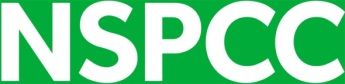 YOU DID IT!
1 000 000 points
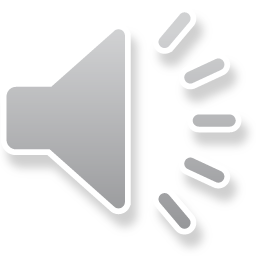 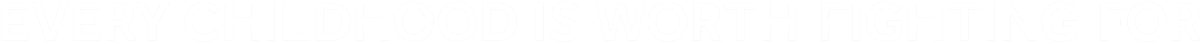